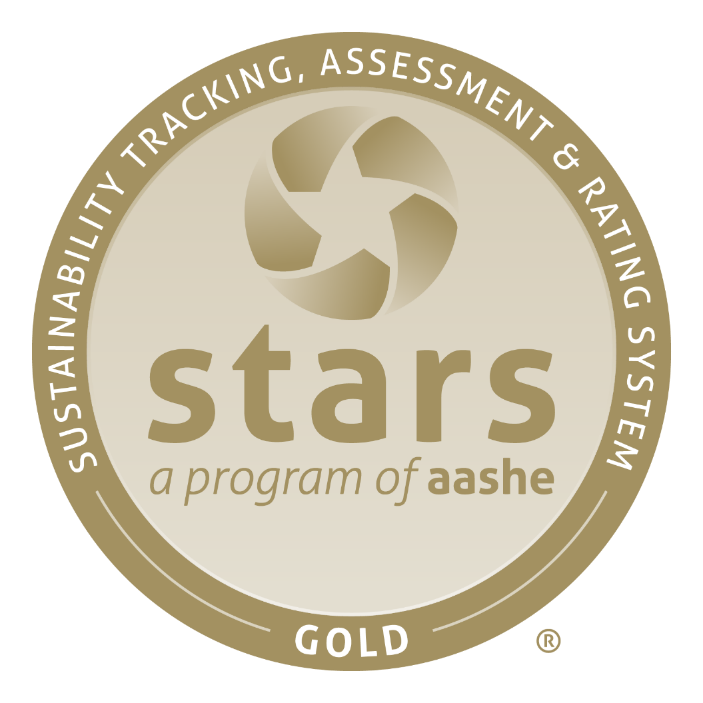 2021/22 Q2 Energy Review
Q 2 21/22 Energy Performance
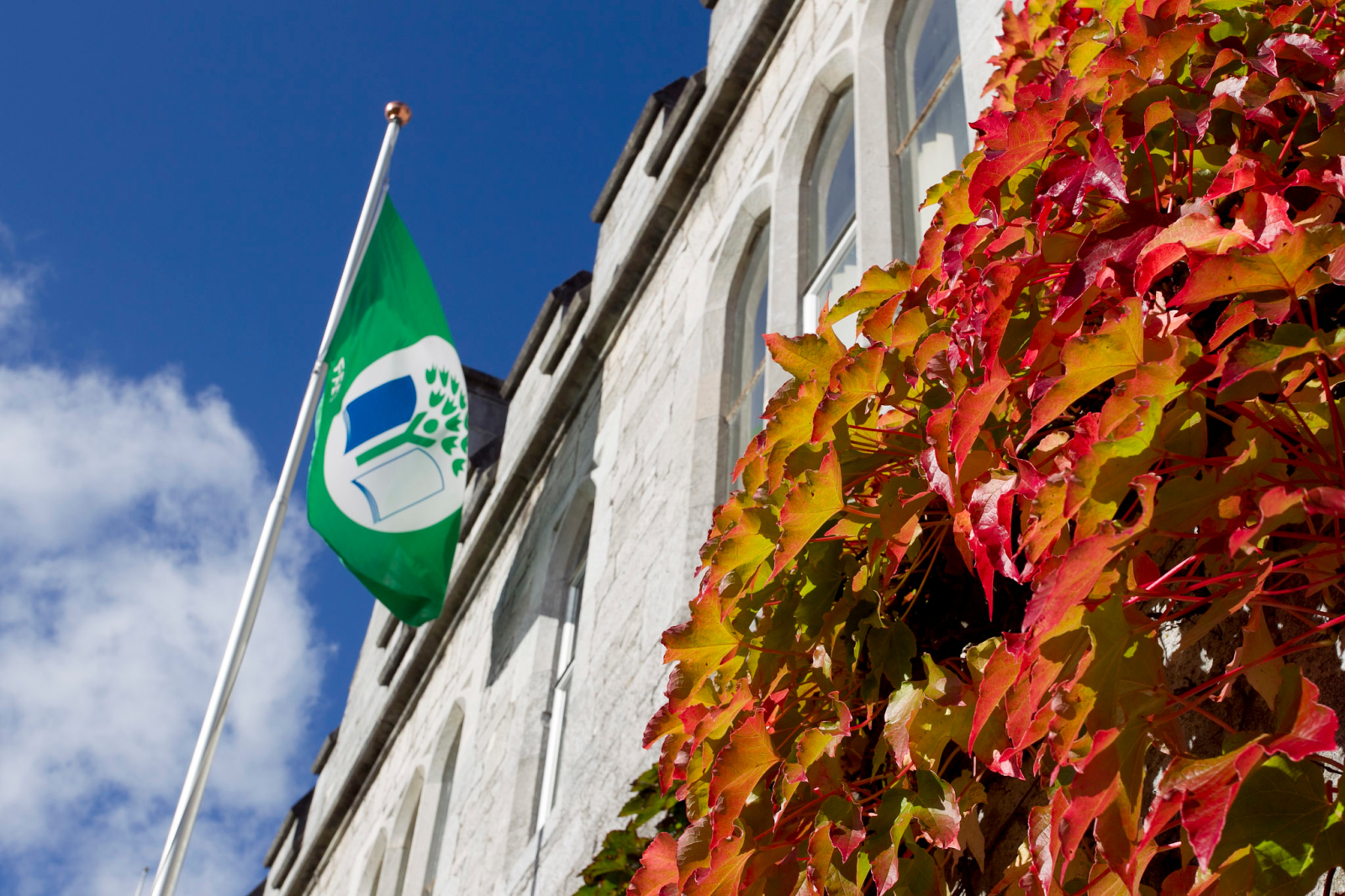 2
21/22 Electrical  Performance Statement
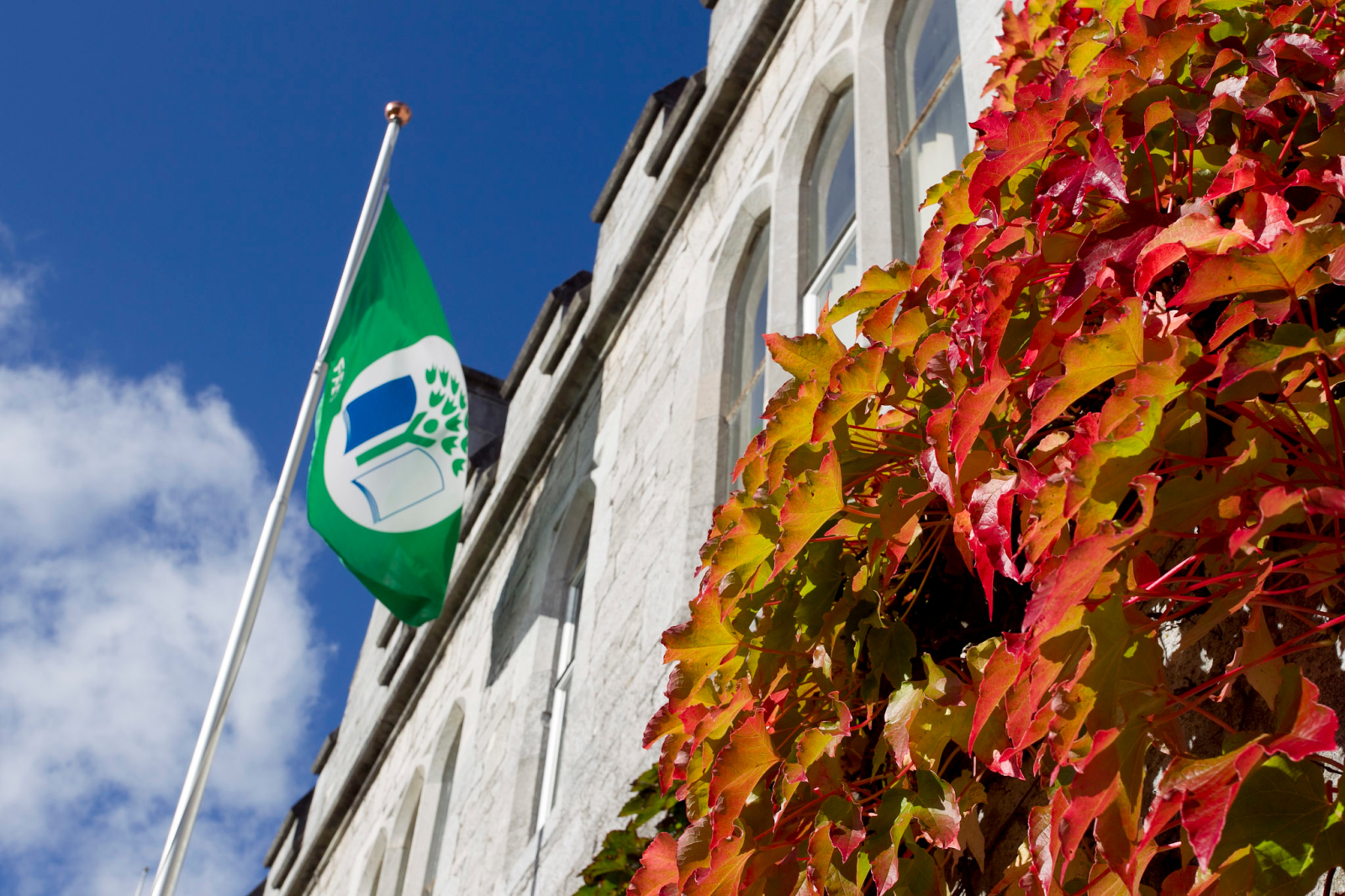 Electrical Use forecasted 21,980,000 kWh.-10% increase
3
21/22  SEU Electrical Energy YTD
Most SEU’s back to normal consumption profiles.

WGB running below.

Boole / Kane running above baseline period.
4
Current Electrical Performance – 94% of UCC’s Electrical Use
5
Electrical Energy Projects Update
6
21/22 Gas Performance Statement
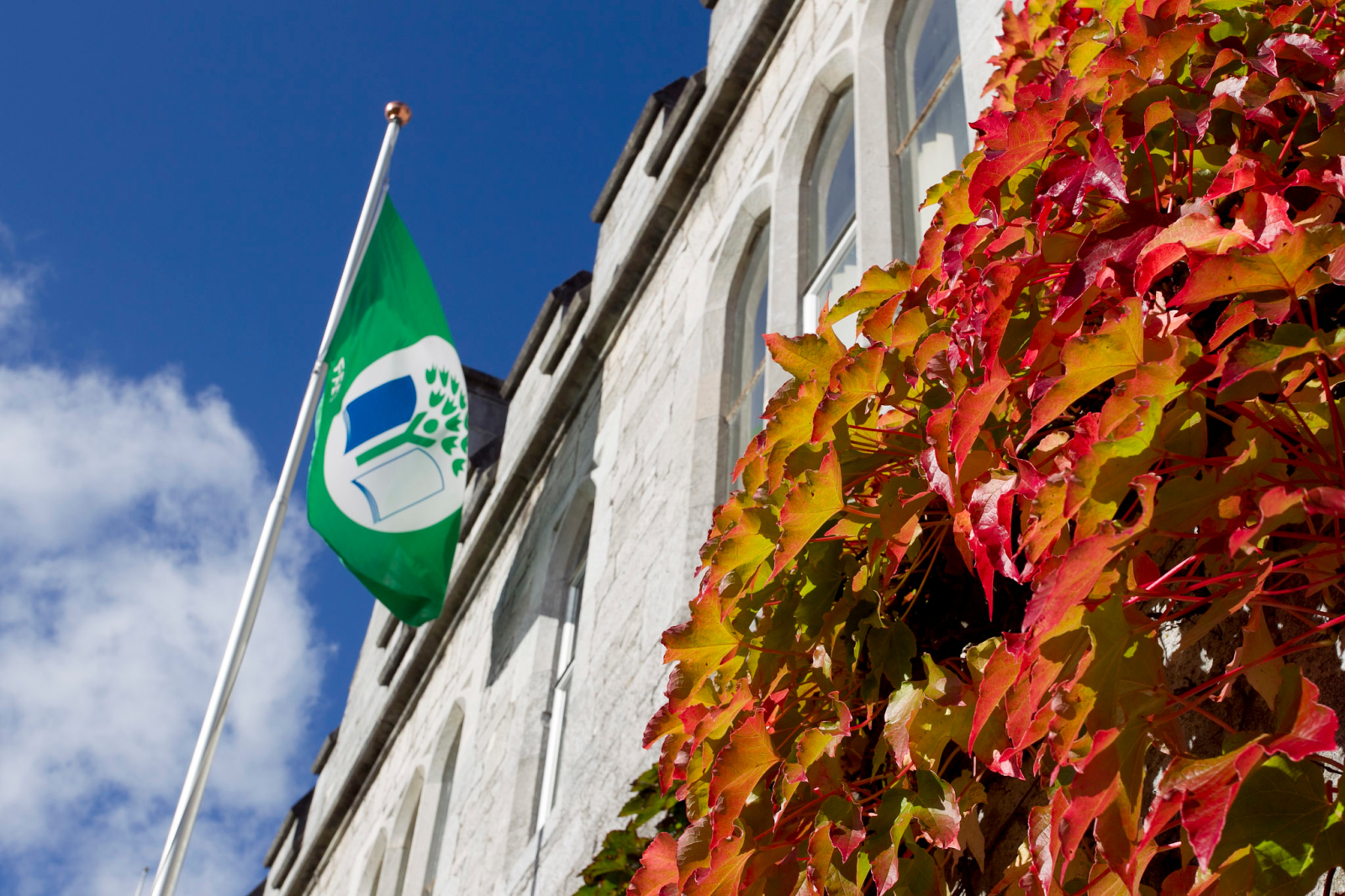 7
21/22  SEU Gas Use YTD
Close management and reduced running times.

Increased heating load due to ventilation controls.

14% increase in kWh / HDD.
8
Current Gas Performance – 85% of UCC’s Gas Use
9
Gas Projects Update
10
ORB Pathfinder
The ASHP supplied 39% of the heating load verses a target of 50%. 
The Coefficient of Performance for the system averaged 2.8 v a target of 2.9. 
Boiler Efficiency of 94% v target of 90%.
 Excess space heating load due to COVID protocols estimated at 53,646 kWh.
152,000 kWh of gas use avoided (based on old equipment)
23,450 kgCO2 avoided through the operation of the ASHP/ new boilers.
€2,400 electrical cost v €3,200 gas cost avoided.
(Reporting period Feb – Mar 22)
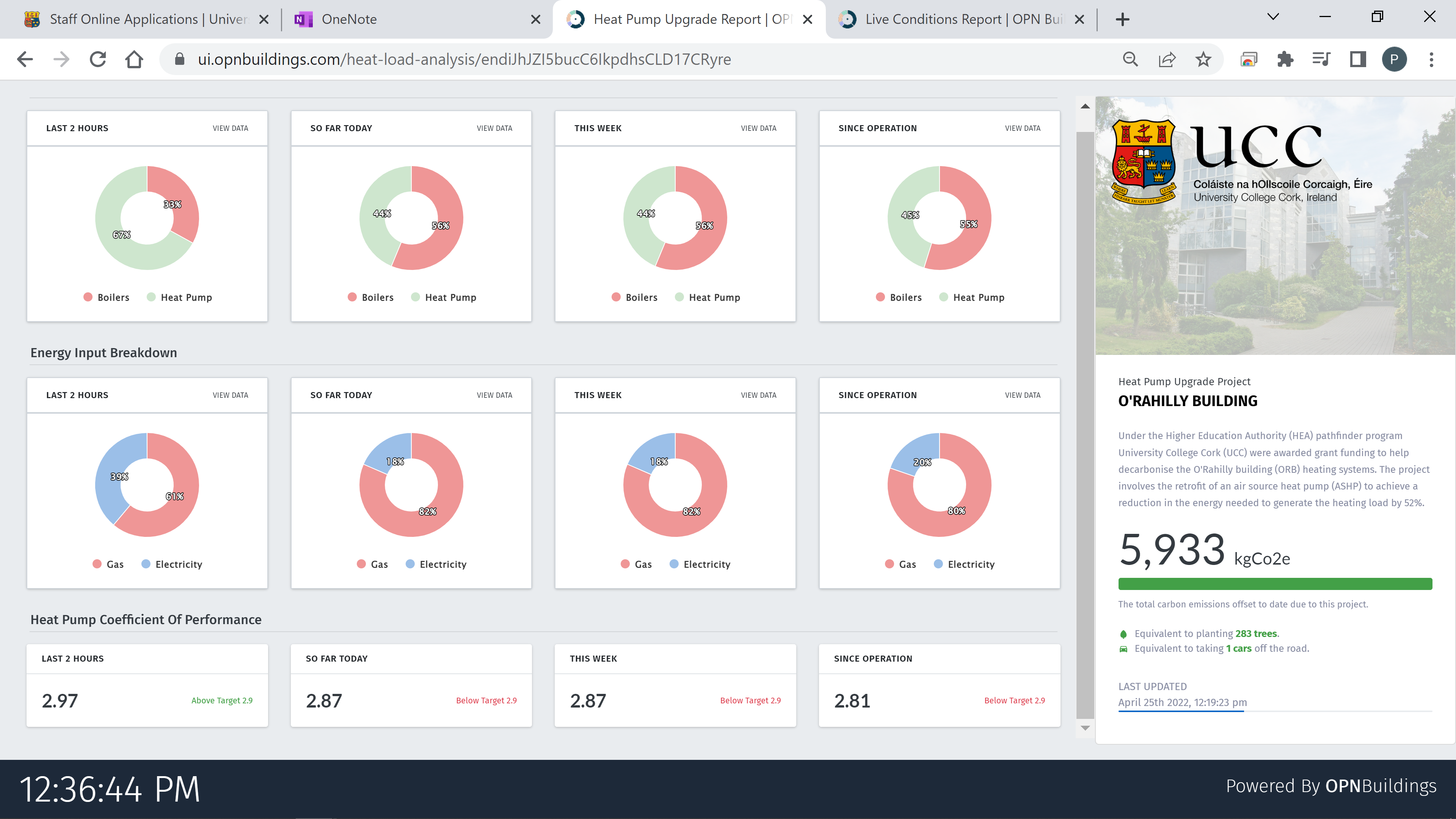 11
Audit Progress
12
Research & Collaboration
Final Year Project support.
Detailed look at Boole v energy v occupancy.
Projects for AY 22/23

Space Utilisation with IT:
Boole Lecture Halls.
Cisco.
TRUcount.
Green Labs
LEAF certification commenced.- monthly audits.
Saver saves
Boole Version 2
13
M&R reporting for 2021 closing out end of April.

M&R business travel 2021 to be reported end of May. (New requirement).

Building Register pilot running – using the data for the HEA Space Survey – UCC log in sent on.

SRSS Study released – examines the cost / CO2 impact / finance approach to get PB to B rating. – Will attach summary to the minutes

EPBD – Moving from NZEB to ZEB (A rating)- From 2027 all new buildings to be ZEB and buildings above 2,000 m2 will need to account for embodied carbon.

Pathfinder Calls for 2023:
Request to feedback:
Can we identify a ESCO option – either building or heating:
SEAI Updates
14